Тренажёр по развитию речиСОСТАВЛЕНИЕ РАССКАЗА ПО КАРТИНКАМ(на материале сказок «РЕПКА» и «КУРОЧКА РЯБА)
СОСТАВЛЕНИЕ РАССКАЗА ПО КАРТИНКАМ 
Составление рассказа по картинкам преследует следующие цели: 
выработать у ребенка понимание различных сюжетов, изображенных на картинках, отображающих знакомые детям явления и события; 
выработать понимание сюжетного "рассказа" взрослого, иллюстрированного картинками; 
вызывать активные высказывания детей - формировать умение отвечать на вопросы, "рассказывать" 
самостоятельно по изображению, по вопросам и на память; 
расширять словарный запас ребенка, поощрять употребление всех частей речи; 
приучать ребенка говорить распространенными и сложными фразами, правильно согласовывать слова во фразах; 
учить правильно произносить звуки и слова; 
продолжать развивать эмоциональную выразительность голоса и умение слушать; 
воспитывать умение самостоятельно пользоваться книжкой-картинкой: рассматривать изображения, "рассказывать" по ним, бережно, аккуратно относиться к книжкам, после занятий убирать их на место.
Алгоритм использования ресурса в процессе классной работы:
Запустить презентацию на компьютере или интерактивной доске;
Устно проговорить план работы над серией картинок (вспомнить правила составления рассказа по серии картинок);
Просмотреть слайды, на каждый из них составить предложение(я);
Если необходим повторный просмотр, то на последнем слайде серии картинок  с  закрытыми словами нужно нажать гиперссылку( облачко                или
 трава               ), которая вернёт к первому изображению; 
Проверка осуществляется посредством тех же изображений, но с открытым текстом.
СКАЗКА «РЕПКА»
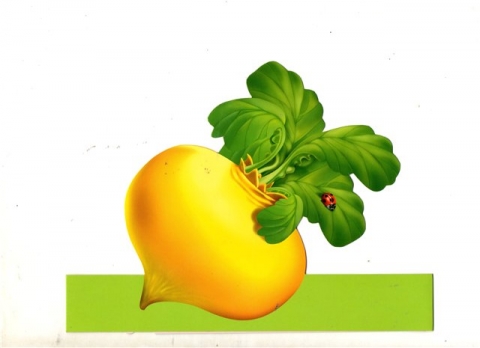 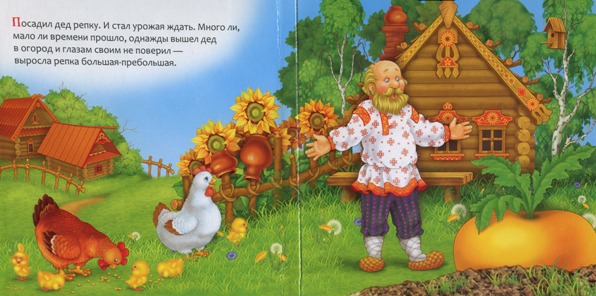 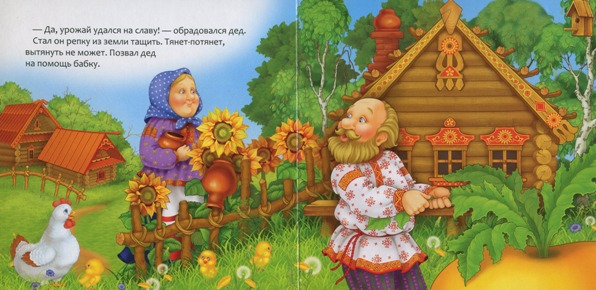 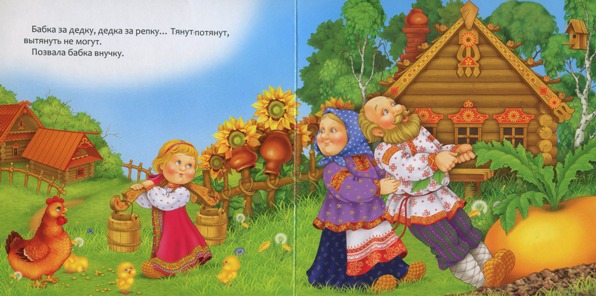 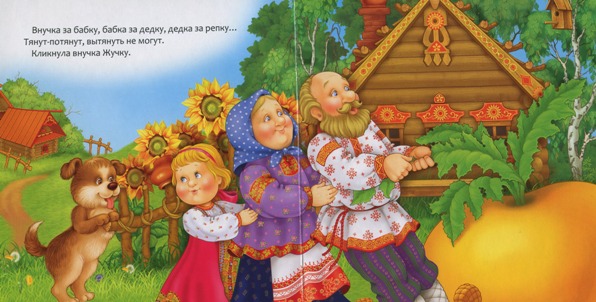 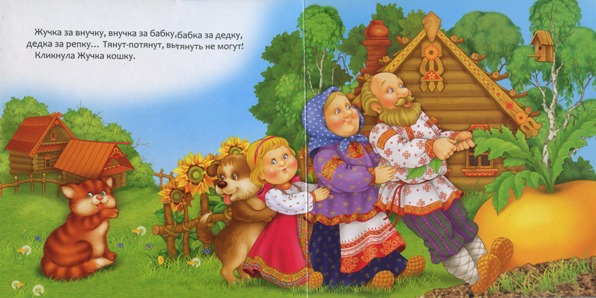 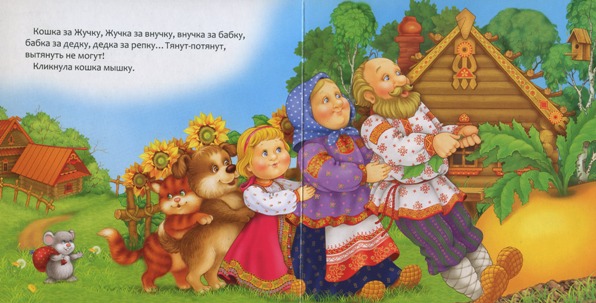 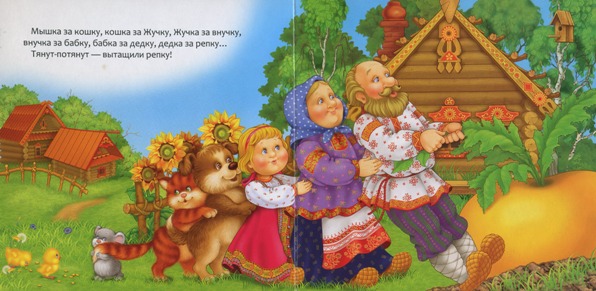 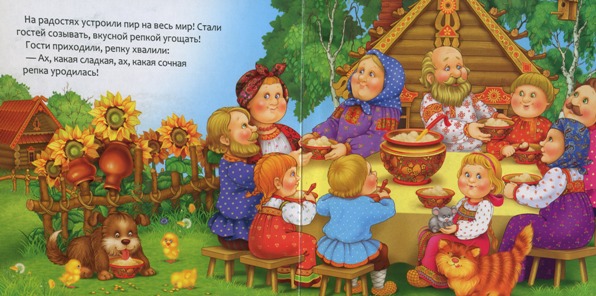 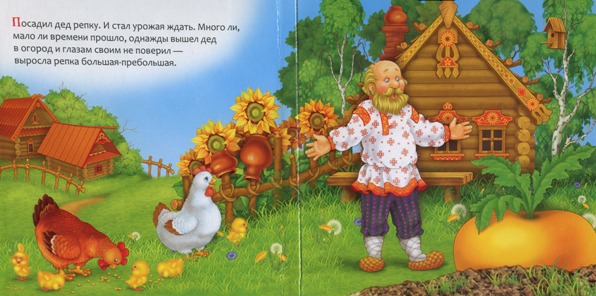 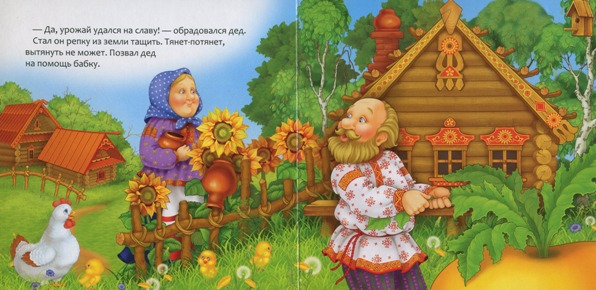 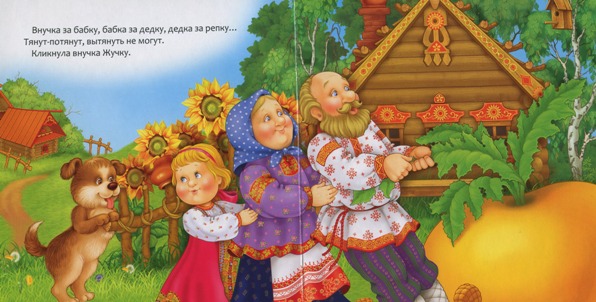 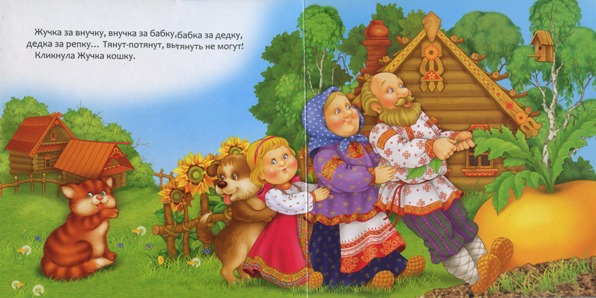 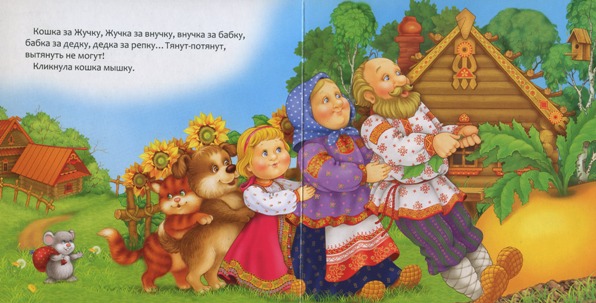 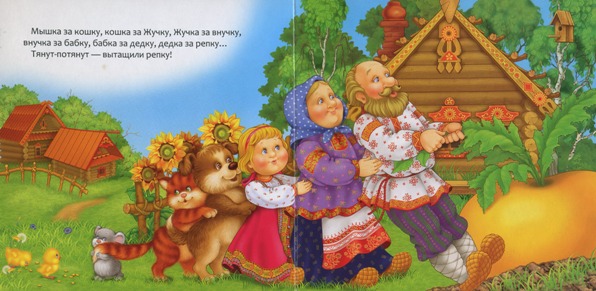 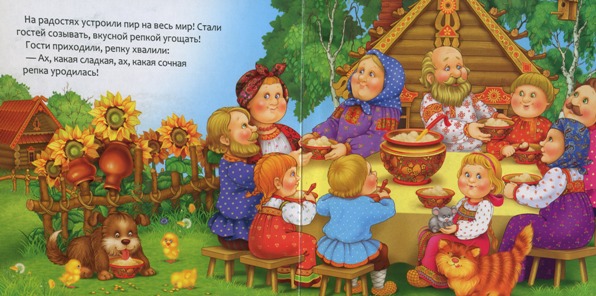 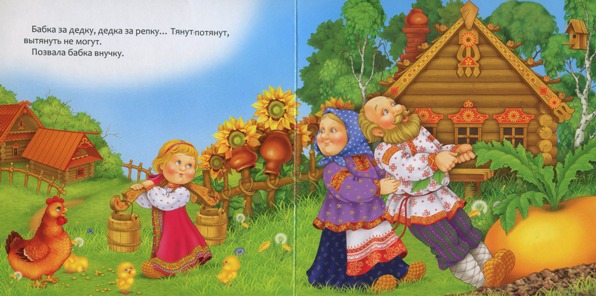 СКАЗКА «КУРОЧКА РЯБА»
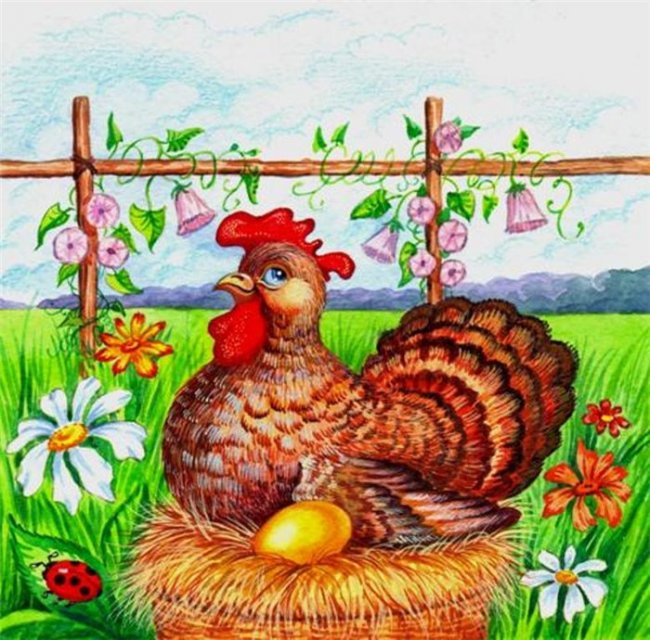 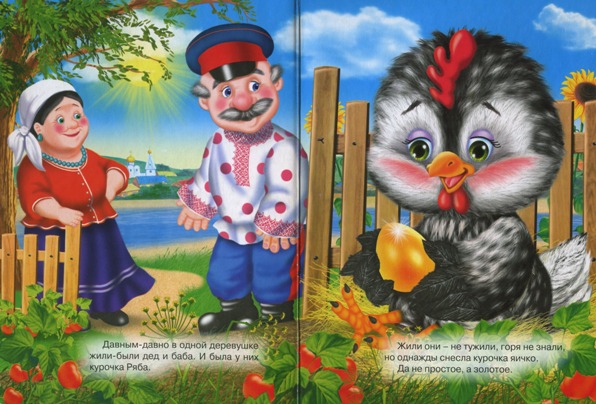 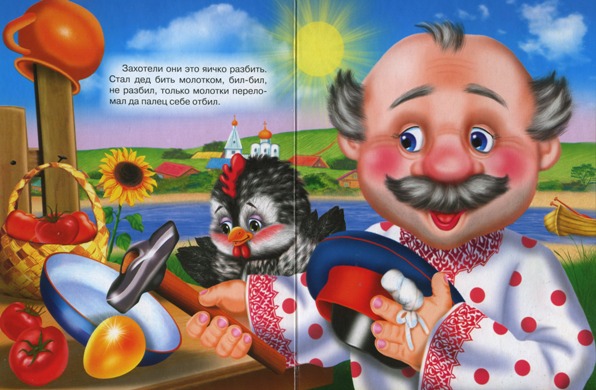 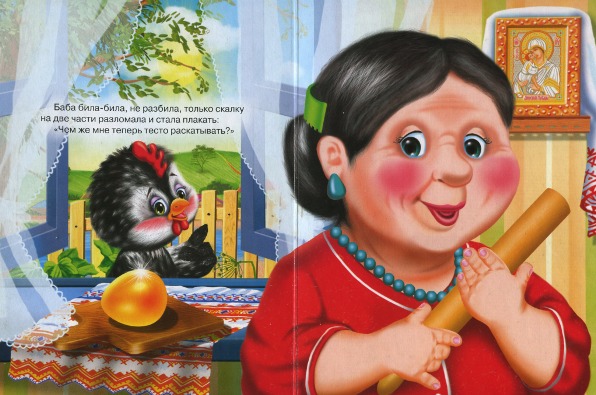 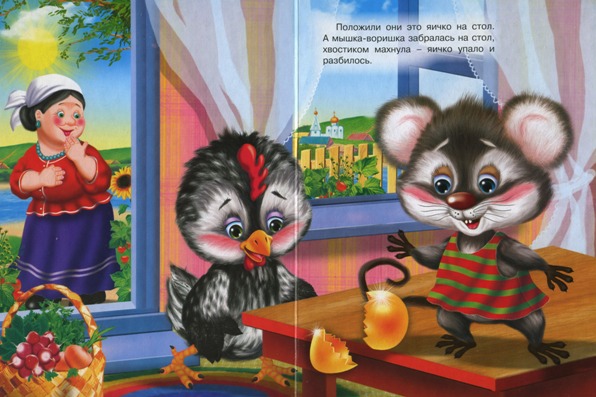 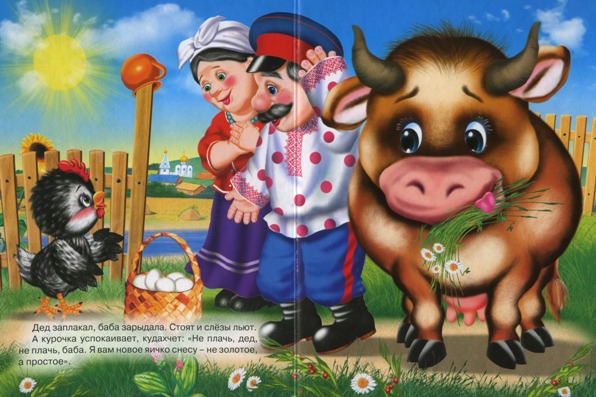 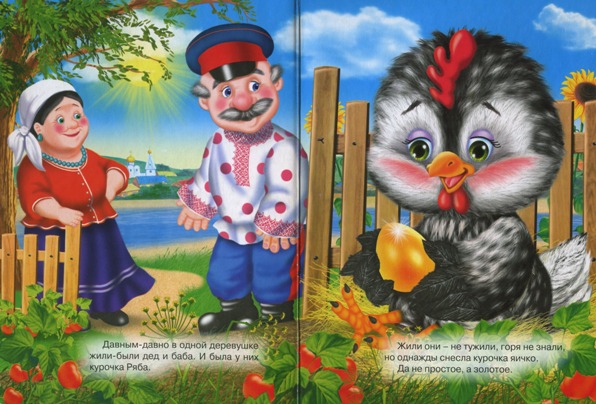 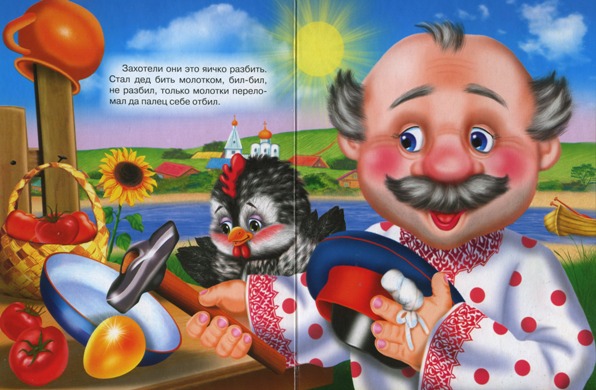 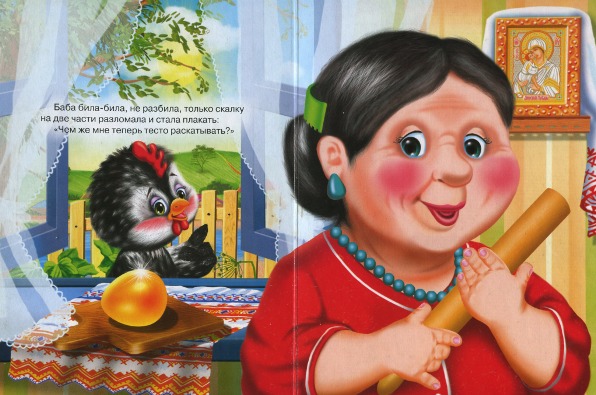 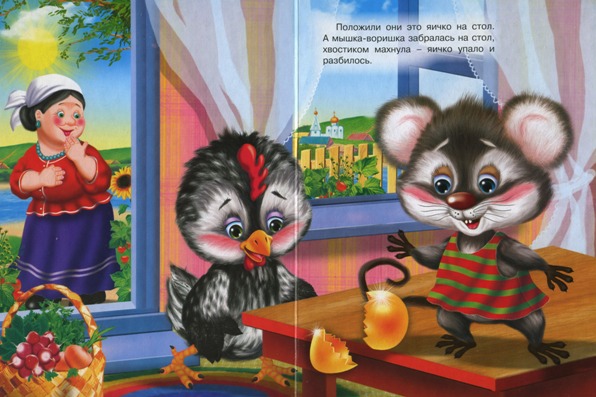 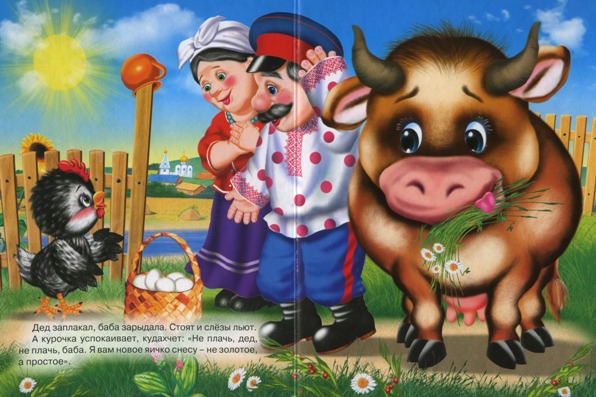 Используемые материалы:
http://много-сказок.рф/Skazki/skazki-v-kartinkah/